Welcome to our class!
Teacher:…….
CHAIN GAME
Example: I’m interested in doing DIY. 
I’m crazy about ______.I’m keen on ______.I’m fond of ______. 
I’m not interested in ______. 
I’m not into ______.
Unit 1:
Leisure Time
Lesson 3: A Closer Look 2
Verbs of liking
love
prefer
like
enjoy
fancy
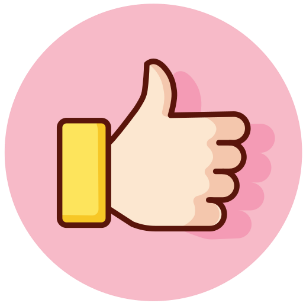 Verbs of liking are used to express positive attitudes towards people or things.
Verbs of disliking
detest
hate 
dislike
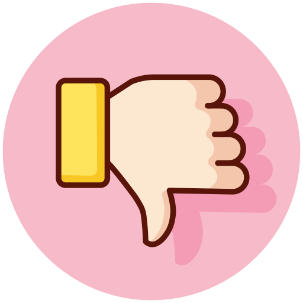 Verbs of disliking are used to express negative attitudes towards people or things.
REMEMBER!
Some verbs of liking and disliking can be followed by gerunds only. 
Example: They dislike surfing the net. 

Some are followed by both gerunds and 
     to-infinitives. 
Example: I love going / to go to the cinema.
1. Work in pairs. Put the verbs in the appropriate column.
love			like			detest			fancy
dislike		enjoy			hate			prefer
love
detest
fancy
like
hate
dislike
prefer
enjoy
2. Choose the correct answer A, B, or C
1. I love ______, so in my leisure time, I go to some villages near Ha Noi to relax and enjoy the outdoors. 
	A. travelling 			B. travelled 			C. to travel 
2. Tom enjoys ______ puzzles, especially Sudoku.	A. doing 				B. do 				C. to do
3. When do you like ______ TV?	A. watched 			B. watch 			C. to watch 
4. Do you fancy ______ to the cinema this weekend? 
	A. go 				B. going 				C. to go
5. I detest ______. I think it’s cruel to harm animals.	A. hunting 			B. to hunt 			C. hunt
MARIO’S ADVENTURE
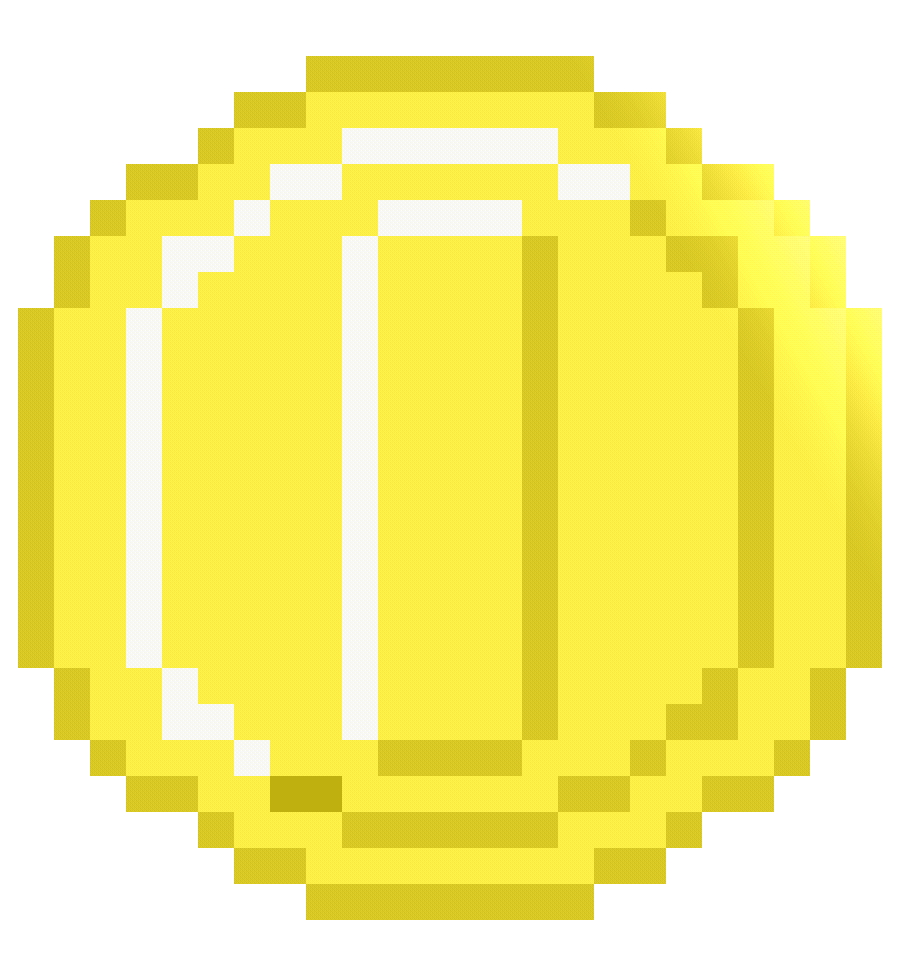 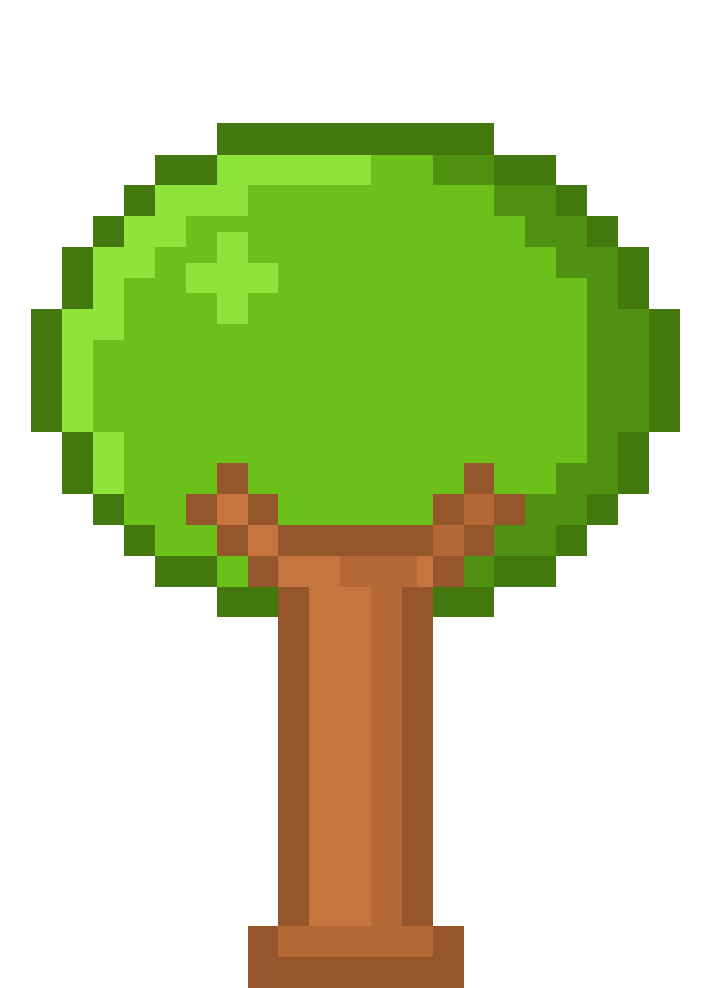 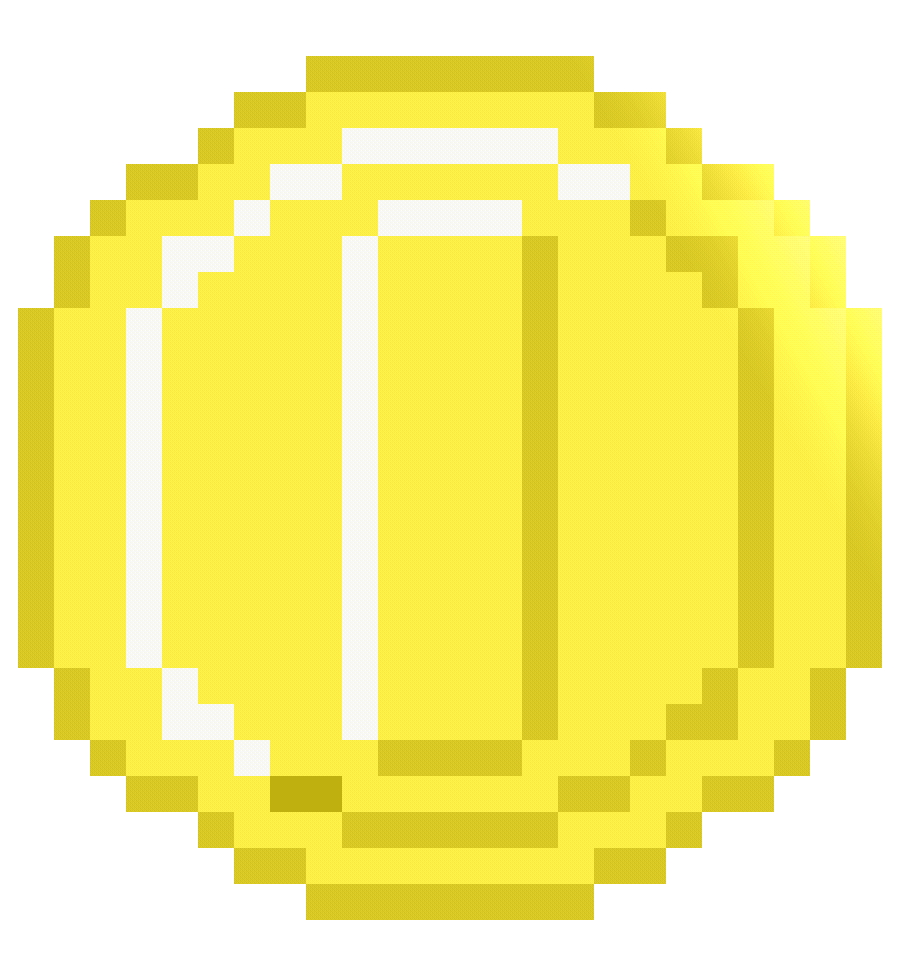 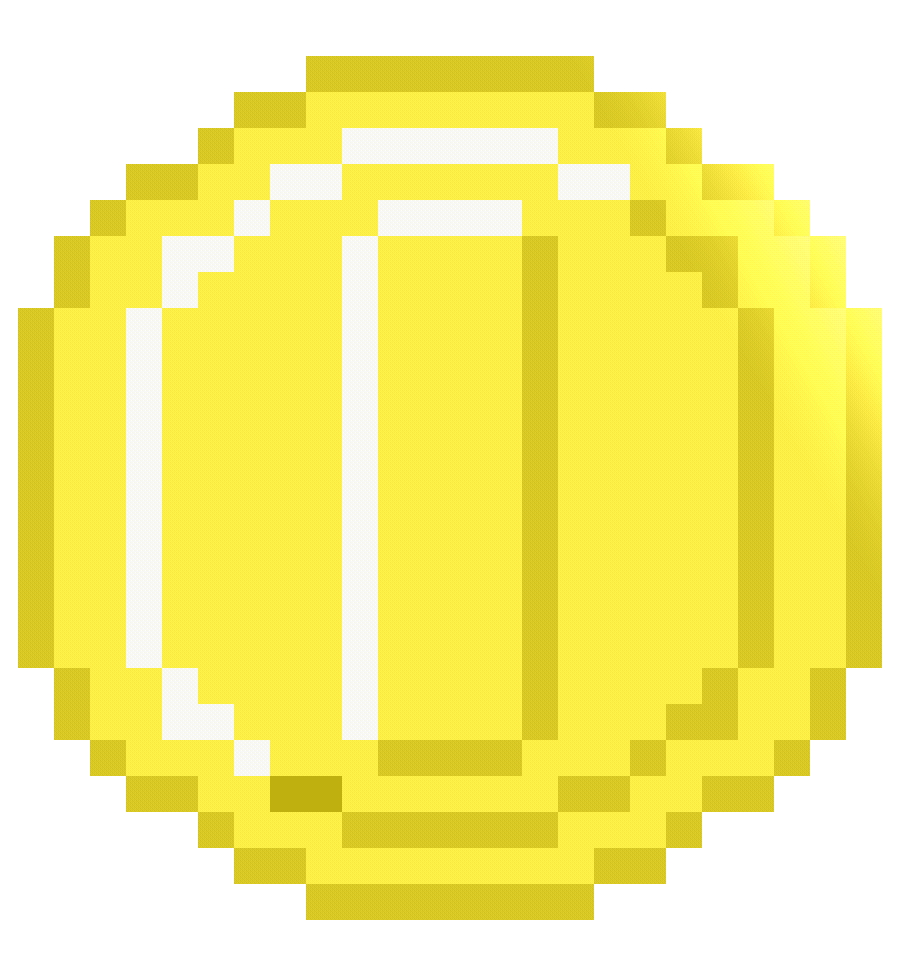 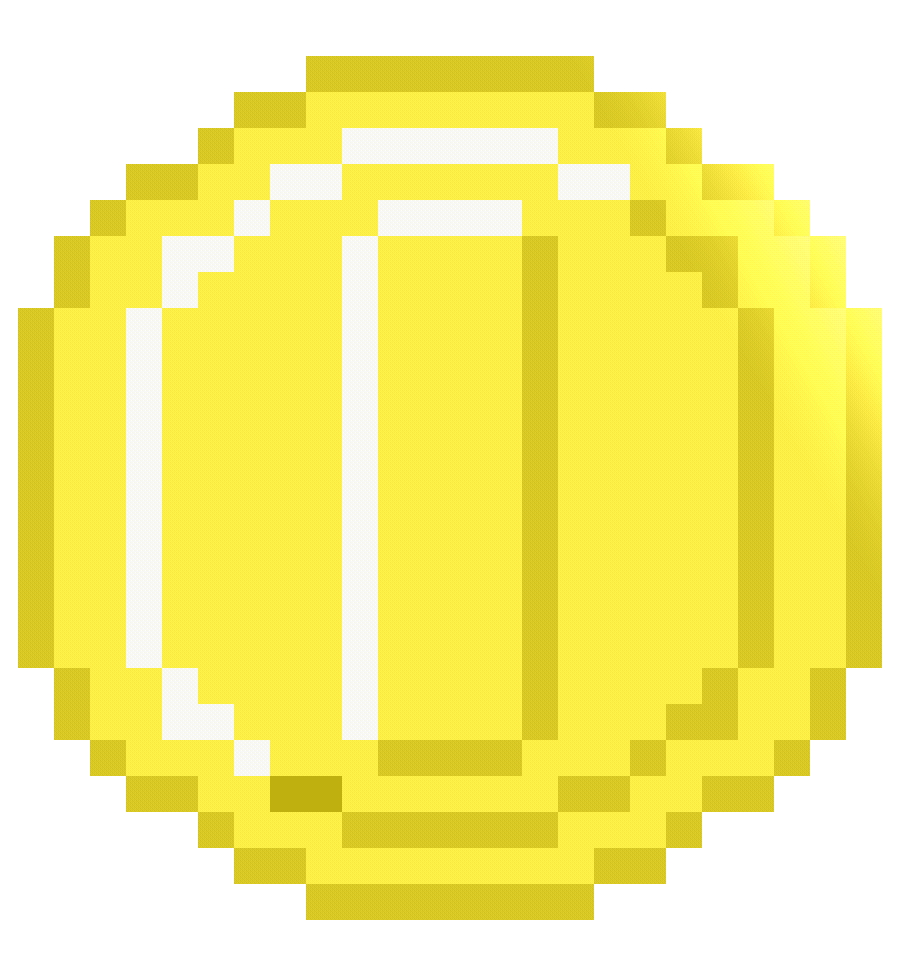 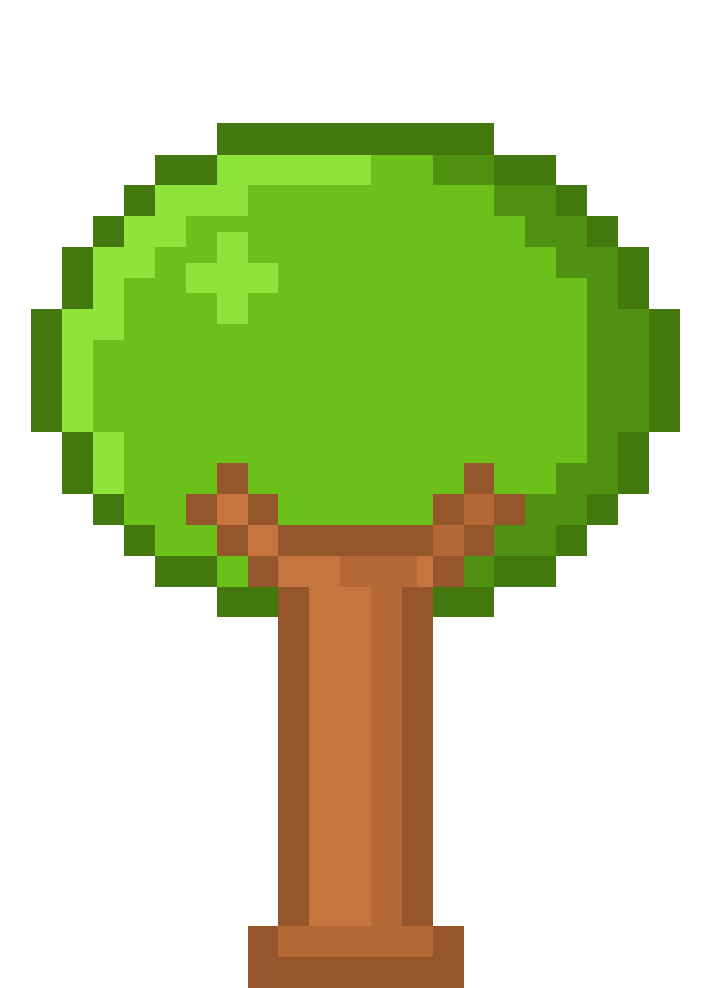 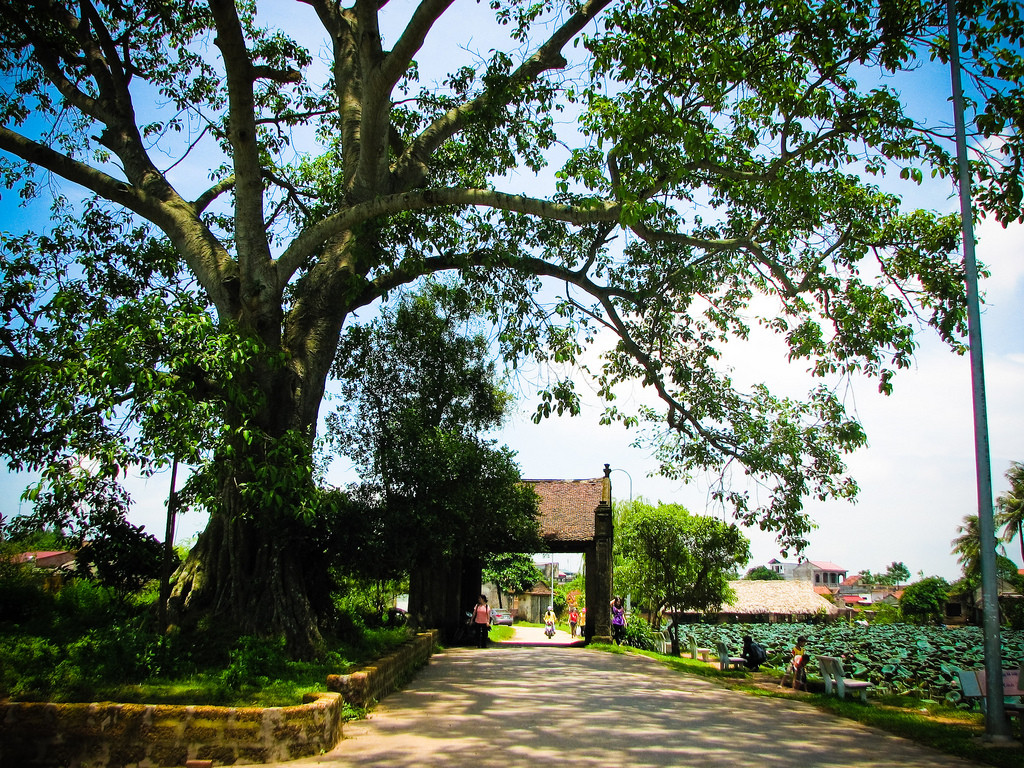 1. I love ______, so in my leisure time, I go to some villages near Ha Noi to relax and enjoy the outdoors.
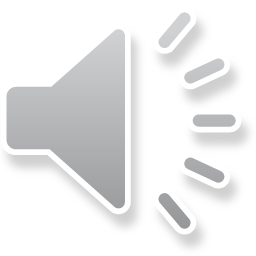 A. travelling
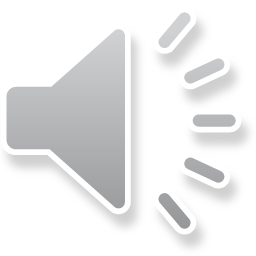 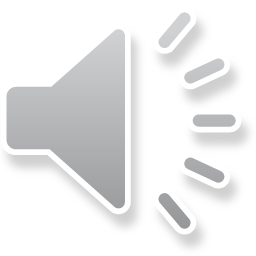 B. travelled
C. to travel
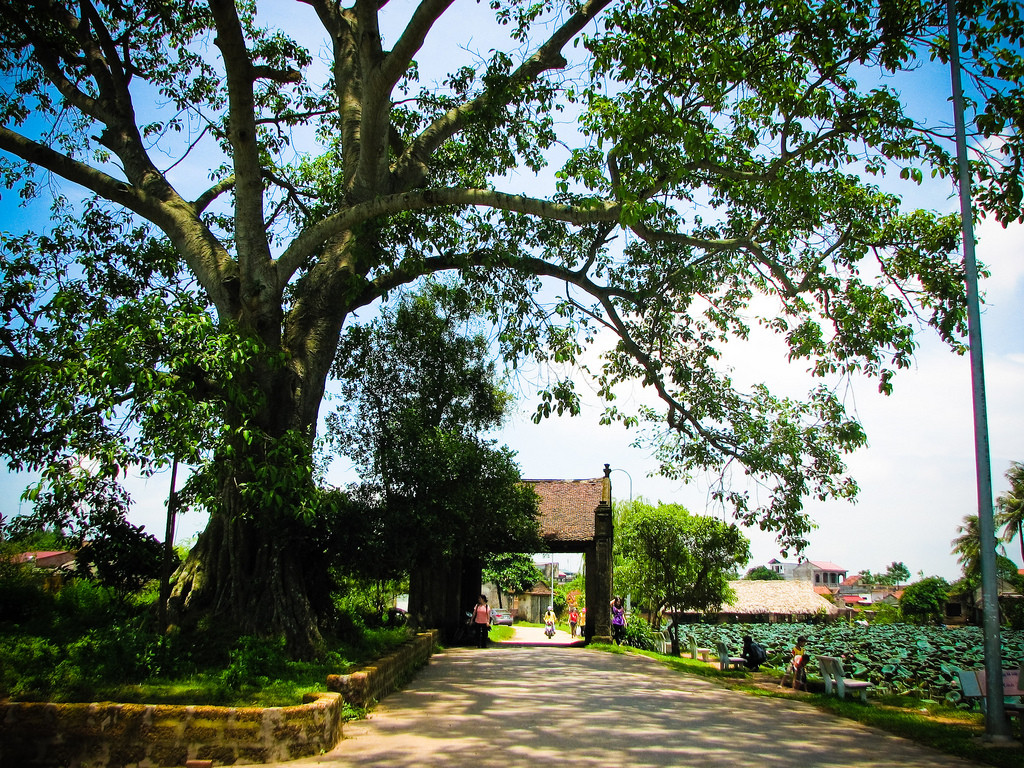 2. Tom enjoys ______ puzzles, especially Sudoku.
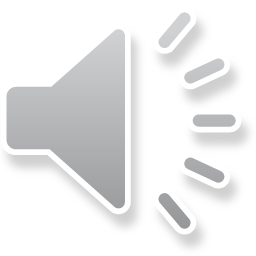 A. doing
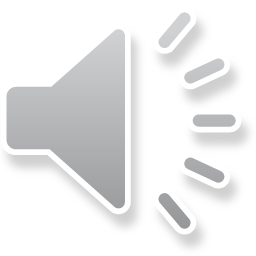 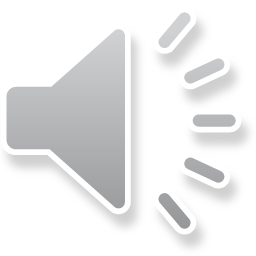 B. do
C. to do
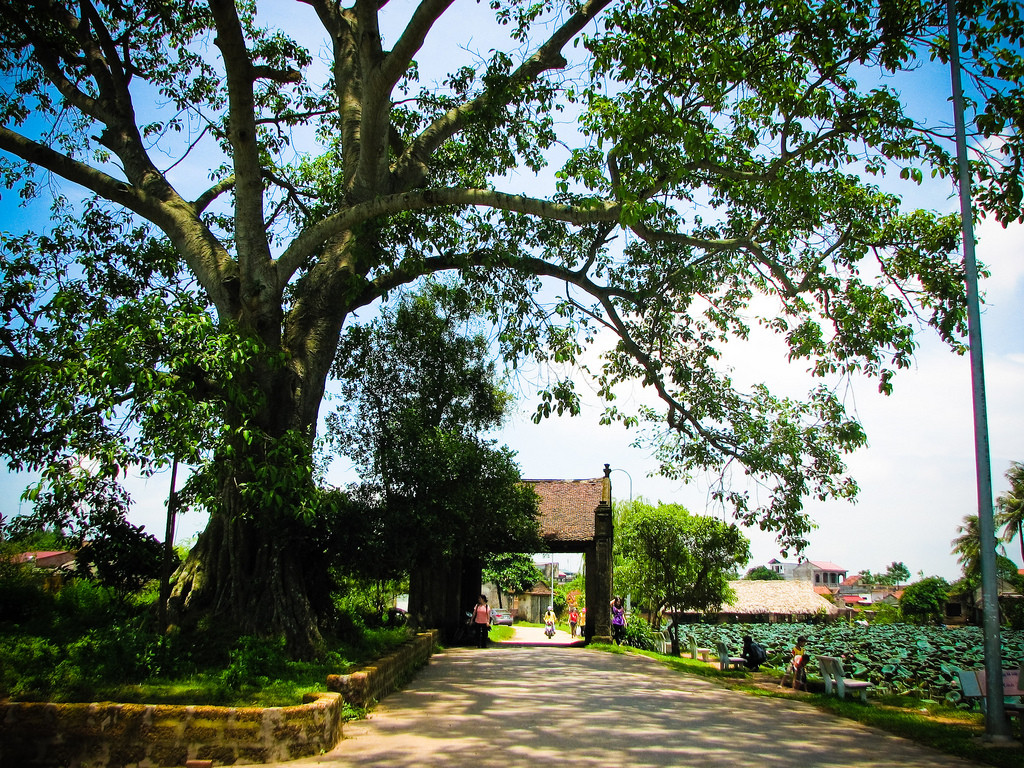 3. When do you like ______ TV?
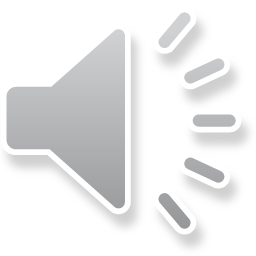 A. watched
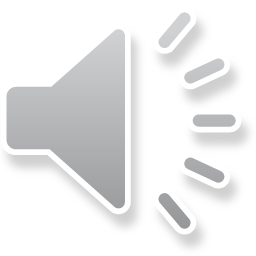 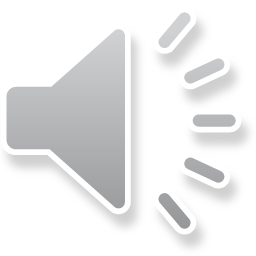 B. watch
C. to watch
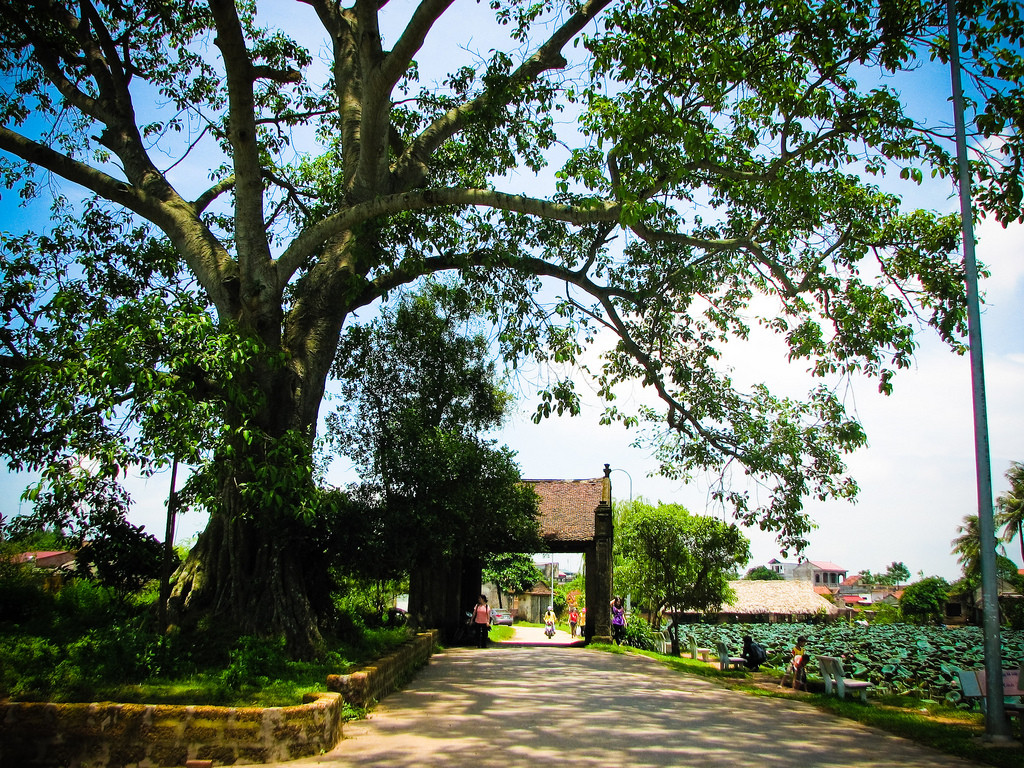 4. Do you fancy ______ to the cinema this weekend?
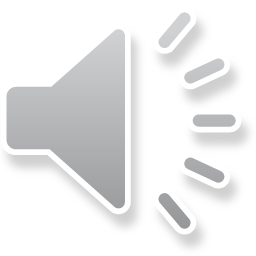 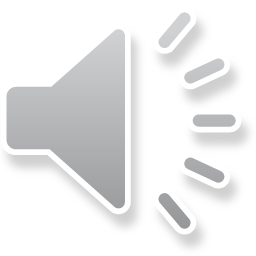 A. go
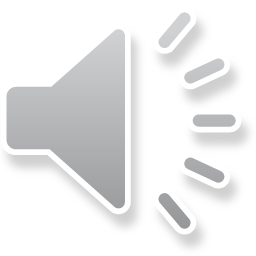 B. going
C. to go
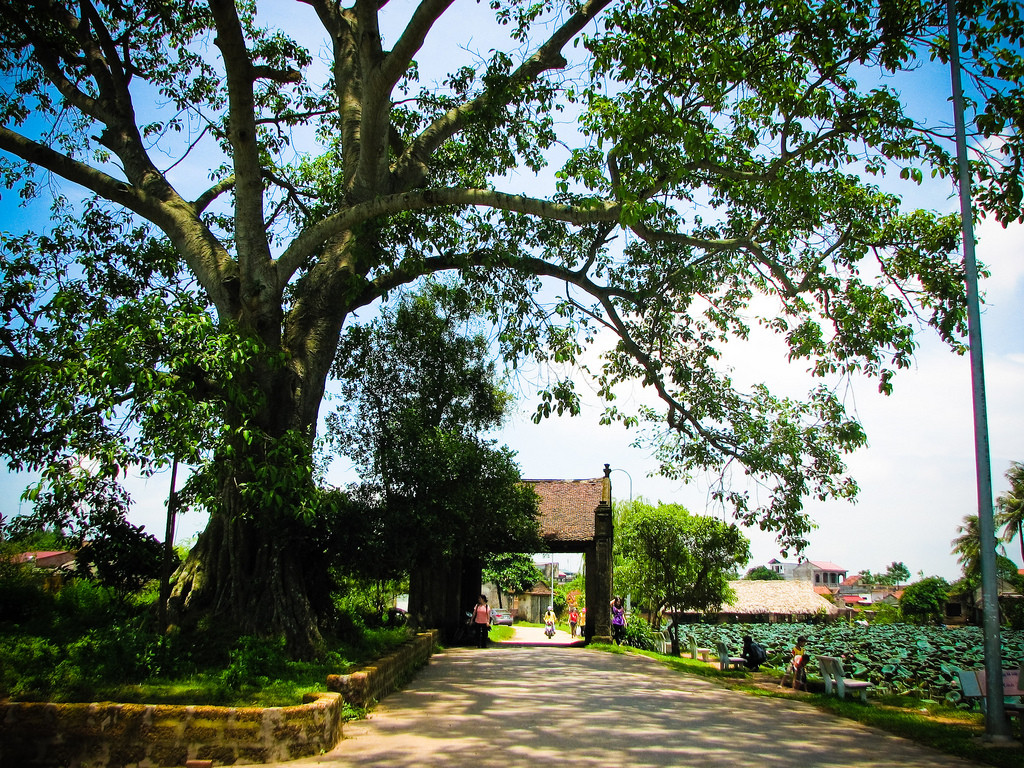 5. I detest ______. I think it’s cruel to harm animals.
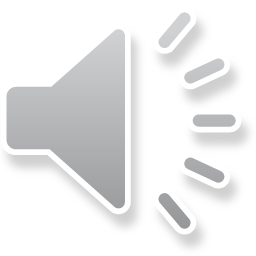 A. hunting
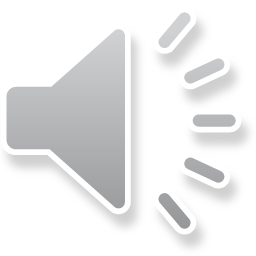 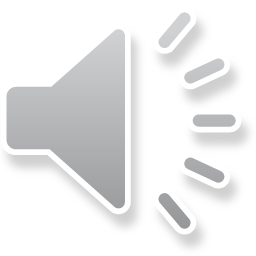 B. to hunt
C. hunt
Look at the answer again.
1. I love ______, so in my leisure time, I go to some villages near Ha Noi to relax and enjoy the outdoors. 
	A. travelling 			B. travelled 			C. to travel 
2. Tom enjoys ______ puzzles, especially Sudoku.	A. doing 				B. do 				C. to do
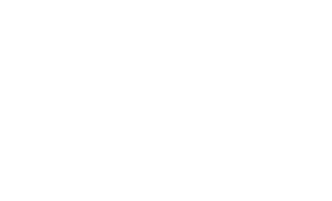 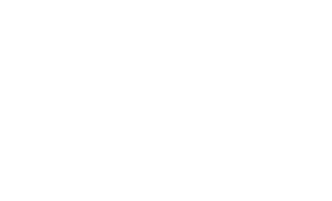 3. When do you like ______ TV?	A. watched 			B. watch 			C. to watch 
4. Do you fancy ______ to the cinema this weekend? 
	A. go 				B. going 				C. to go
5. I detest ______. I think it’s cruel to harm animals.	A. hunting 			B. to hunt 			C. hunt
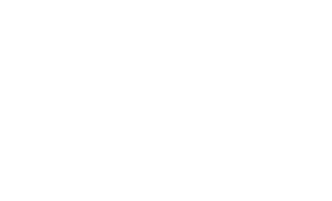 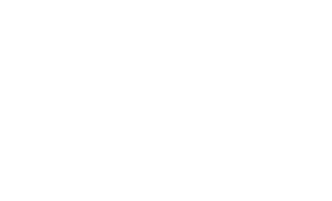 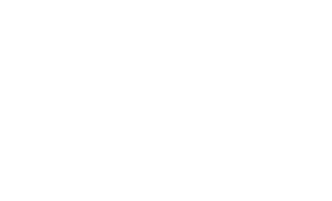 3. Look at the pictures and complete the sentences, using the verbs in brackets in their suitable form.
1. Mark ___________________________. (like)
2. The girls ____________. (enjoy)
3. My cousin ______________. (dislike)
4. My father________________________. (hate)
5. Tom and his sister ______________________. (prefer)
3. Look at the pictures and complete the sentences, using the verbs in brackets in their suitable form.
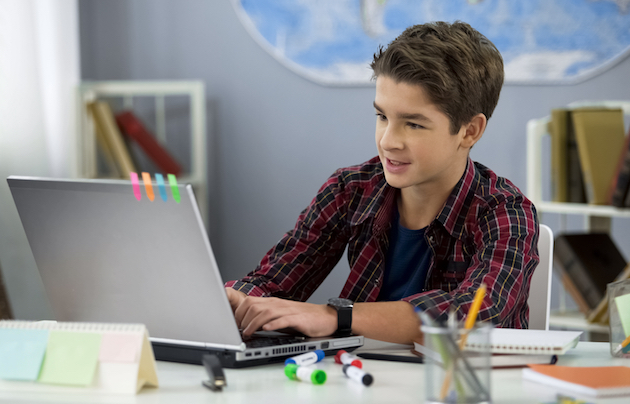 1. Mark ___________________________. (like)
likes surfing / to surf the Internet
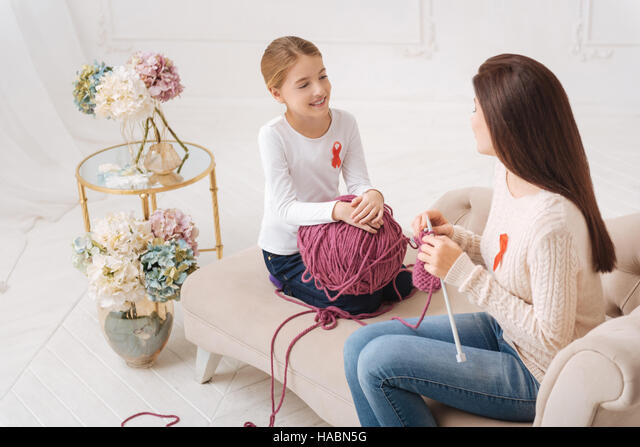 enjoy knitting
2. The girls ____________. (enjoy)
3. Look at the pictures and complete the sentences, using the verbs in brackets in their suitable form.
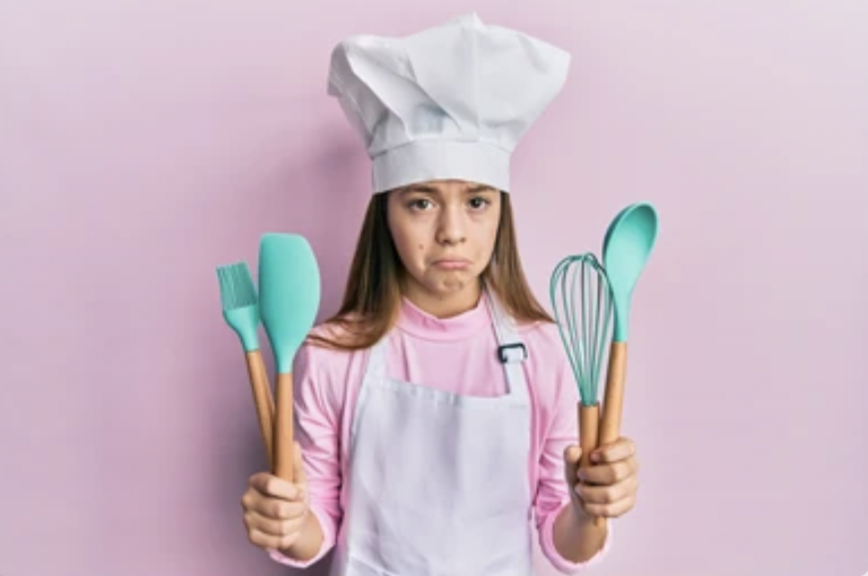 dislikes cooking
3. My cousin ______________. (dislike)
hates going / to go shopping
4. My father_________________________. (hate)
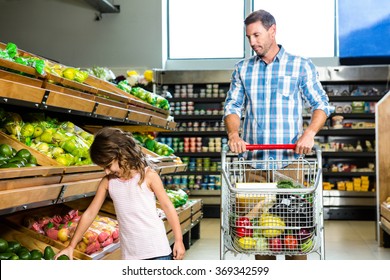 3. Look at the pictures and complete the sentences, using the verbs in brackets in their suitable form.
5. Tom and his sister __________________________. (prefer)
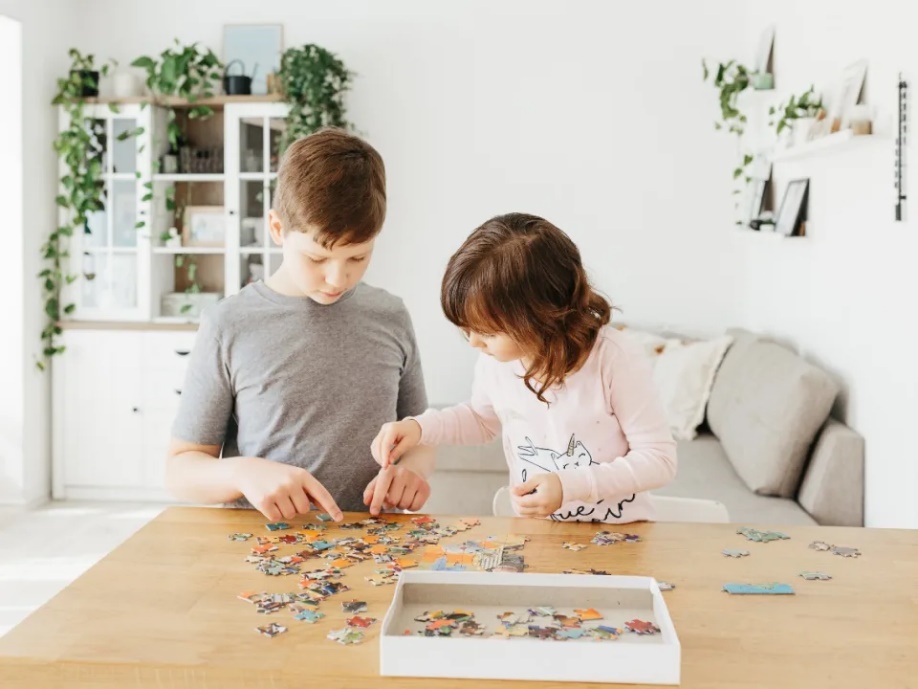 prefer doing / to do puzzles
About you
4. Complete the sentences about yourself.
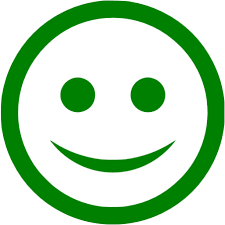 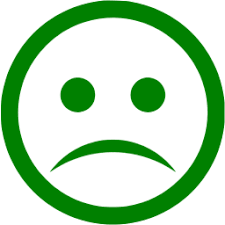 Thank you!
Homework
Review the grammar point
Make 5 sentences with verbs of liking/ disliking
Prepare: Lesson: Communication
See you next time!
Game Resource Page